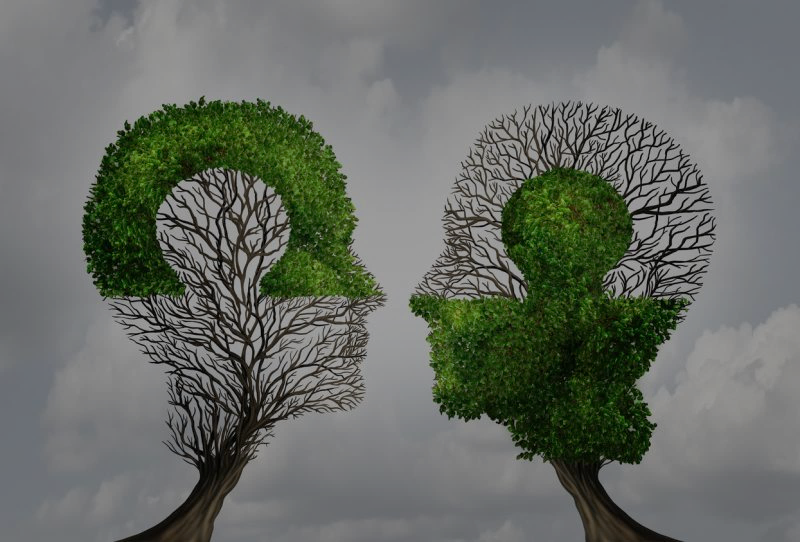 CIIC 2017
Plans for Moving Forward
July 13, 2017
[Speaker Notes: Option One]
The July 13th meeting in Bethesda
All day meeting
Keynote speaker – Don Rucker, MD (National Coordinator for HIT)
About 120 attendees
Representing – AAN, AAO, ACOG, ACS, ACC, ACP, APTA, ANA, FDA, CDC, NCI, AHRQ, NIAID, DoD, VA, PCPI, AMIA, SPM, HIMSS and many other organizations
Presentations, panels, and breakout groups
What
We want to create ubiquitous sharing of standardized data across the breadth of medicine for:
Direct patient care
Research and learning
Public health
Clinical trials
Data from devices
Post market surveillance
Quality and disease specific registries
Billing and health administration
Any where that we share health related data and information …..
Logical Model Development Lifecycle
Translators
Model Review
Standards Infusion
Repository of
Shared Models
in an approved
Formalism
SNOMED CT
LOINC
RxNorm
Core Reference Model
HL7 FHIR
SystolicBPObs
SystolicBP
CDISC
138 mmHg
data
LOINC or  
SNOMED Observable
CEMs
HL7 CDA
quals
DCMs
BodyLocation
BodyLocation
X12
Right Arm
data
CDA
Templates
NCPDP
SNOMED CT
PatientPosition
PatientPosition
openEHR
Archetypes
HL7 V2
Sitting
data
CDISC
SHARE
ISO EN 13606
Archetypes
FHIM
Models
FHIR
Resources
Initial Loading of Repository
Model Dissemination
[Speaker Notes: Create an open shared repository of “logical models” in an agreed format
Import existing content whenever possible
Select one approved logical model for a given kind of data in a given context (data entry, data retrieval and analysis)
Create “approved” mappings to standard implementations
Caveats
This is the first meeting of a “campaign” or a “crusade”
This is a huge project – it will take many years
This is an essential first step to semantic interoperability.  We also need
Security
Legal basis for sharing data
Aligned incentives for sharing data]
Context
The content of these slides are an informal summary of the feedback from the Breakout Groups and the attendee discussion during the closing session of the CIIC meeting
For some actions there was a clear consensus among attendees and these are noted in the slides
Other suggested actions will be the basis for further discussion, planning, and decision making
To Be or Not To Be?
Discussion points
Moving CIIC forward is an imperative
Include other organizations! – communication of our value
Identify what is our unique contribution
Value proposition can recruit funding
CIIC should engage in “partnerships” – IHE, government agencies, public health, patient advocates, …
Physician’s EHR coalition might be a possible organizational home for CIIC

Consensus: we will continue
Short Term Governance – Decision authority until we have a formal governance structure
Responsibilities
Plan the next meeting
Draft mission and vision and goals
Draft principles for the organization
Approve projects or other activities
Outreach to other organizations
Approach
Consensus:  Have the current organizing committee continue
Invite a few more people to join, especially practicing clinicians, and clinician societies, government agencies, patient advocacy organization
Elect a 5-7 member “executive committee”
Organizational Support
Consensus: Develop the following:
Mailing list
List server
Infrastructure projects – proposed, for decision by the “executive committee” or by “general membership” – this is volunteer work unless we get funding
Suggested infrastructure projects
What are the most common data elements? – Look at publications and previous work
Process for developing models 
Tools for developing models
Set up a first instance of a model library
Requirements
Specific projects - proposed, for decision by the “executive committee” or by “general membership”  - these are volunteer projects unless we get funding
Suggested projects
ACOG – OPA – FPAR
Cancer DTR (Mark Kramer, Frank Opelka, Richard Esmond)
MDEpiNet RAPID
Wound Assessment
PCPI registry interoperability project – Seth Blumenthal
Quality measures – Julia Skapik
Others
Communication Strategy
Proposed Actions
Need to focus on the patient as the center of what we are doing
Compelling stories about people and how CIIC can help
Develop a short executive summary about what we are doing
Something that front line clinicians would understand – vet with clinicians before distribution
Three value propositions need to be represented, and clear delineation of the roles and connections
Technical 
Clinical
Business
Demonstrate more fully how models are used to solve clinical problems, e.g., ChartNotes demo
Compile an inventory and description of similar activities across the world
Develop a list of organizations that we want to involve, and ask people to contribute the names of organizations that should be added to the list
Next meeting – December 5-7 in New Orleans with HL7 Partners in Interoperability